The Jovian Planets
Observations of Jupiter and Saturn
Jupiter can be imaged well from Earth, even with a small telescope.
Here: Jupiter with its Galilean moons
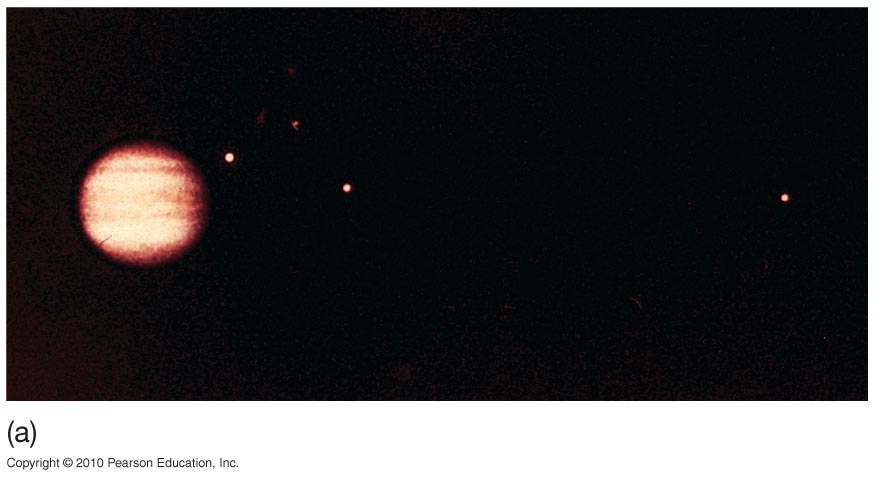 Observations of Jupiter
Natural color image
Jupiter: King of Gods
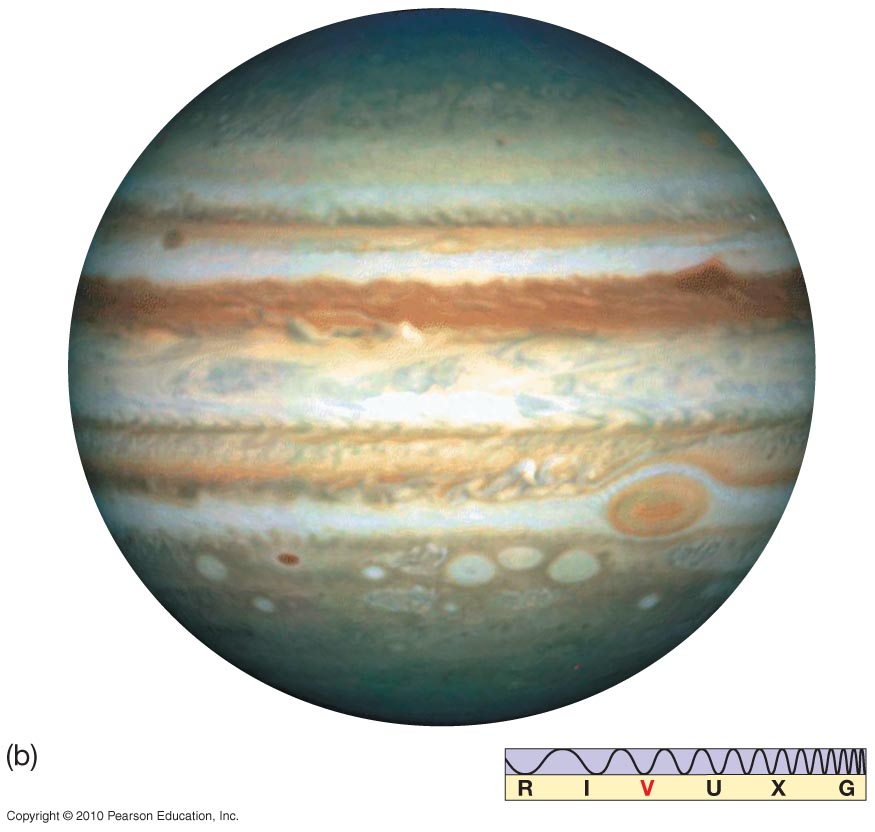 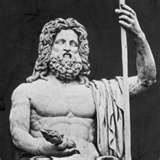 Observations of Jupiter and Saturn
Cassini image of Jupiter, true color  $3.3 Billion  1977 to 2017
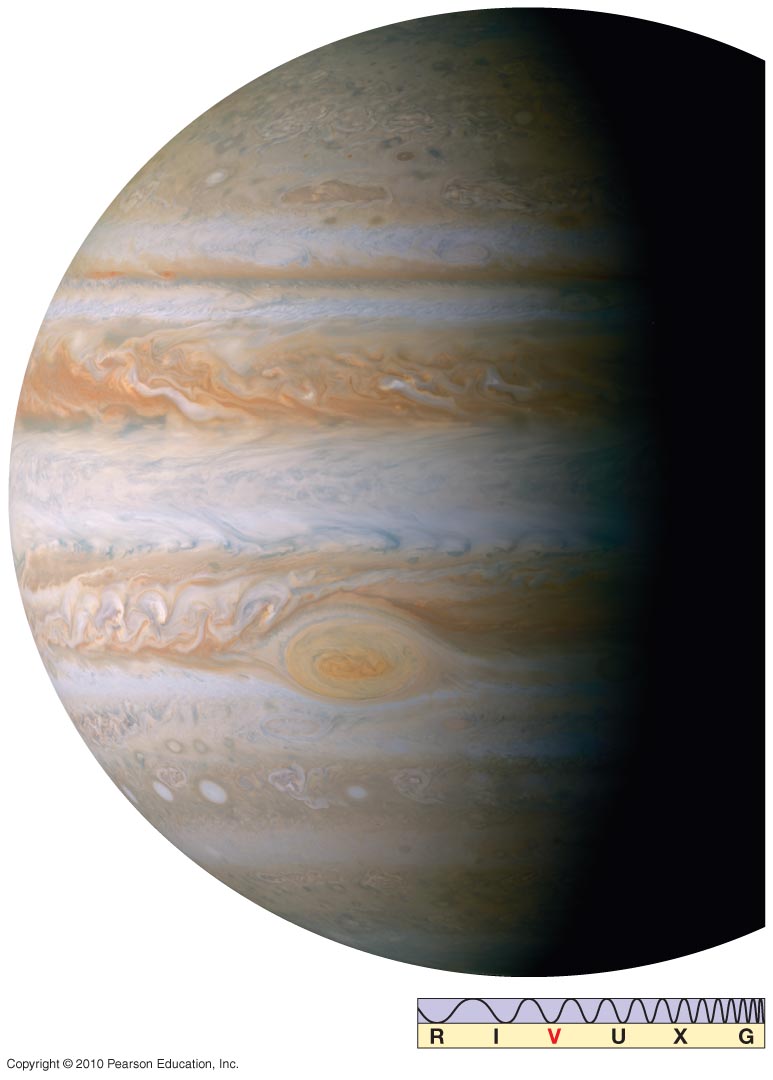 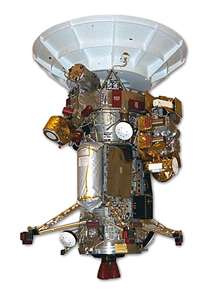 Bulk Properties of the Jovian Planets
The Jovian planets are large and much less dense than the terrestrial planets; Saturn is less dense than water!
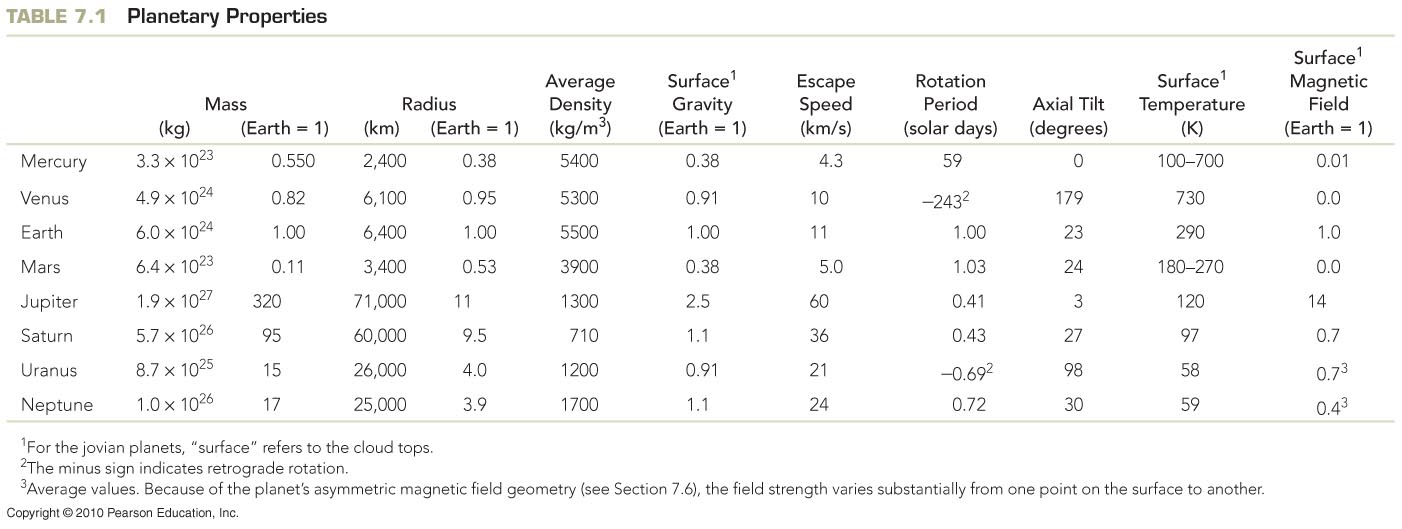 Bulk Properties of the Jovian Planets
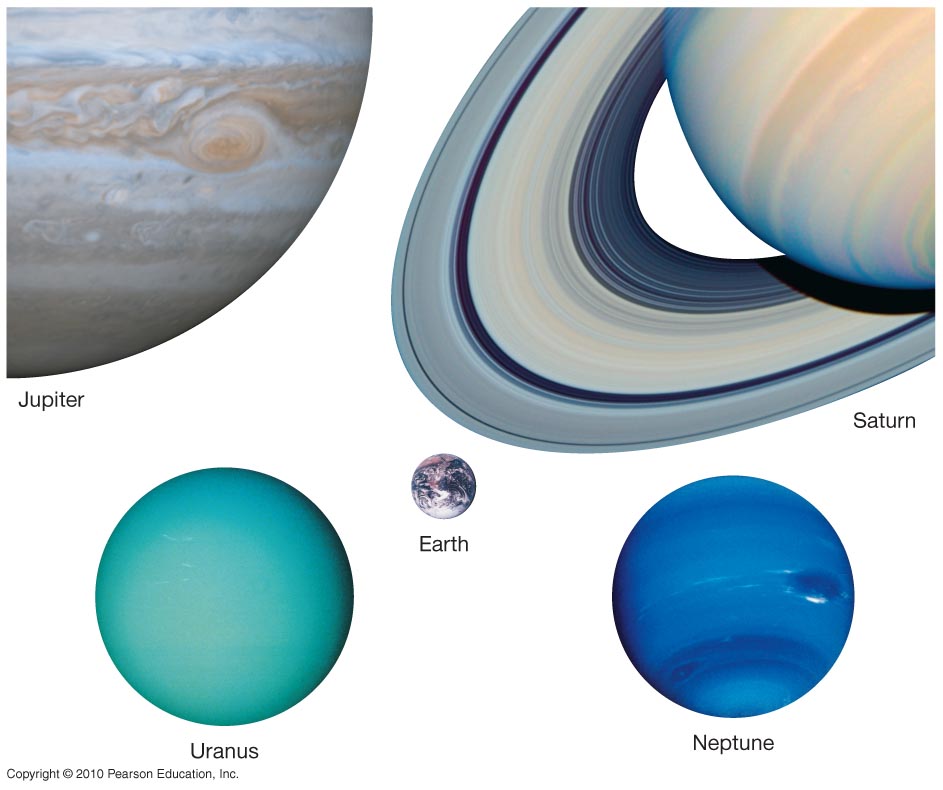 Jovian planets, compared to Earth
Chapter 7The Jovian Planets
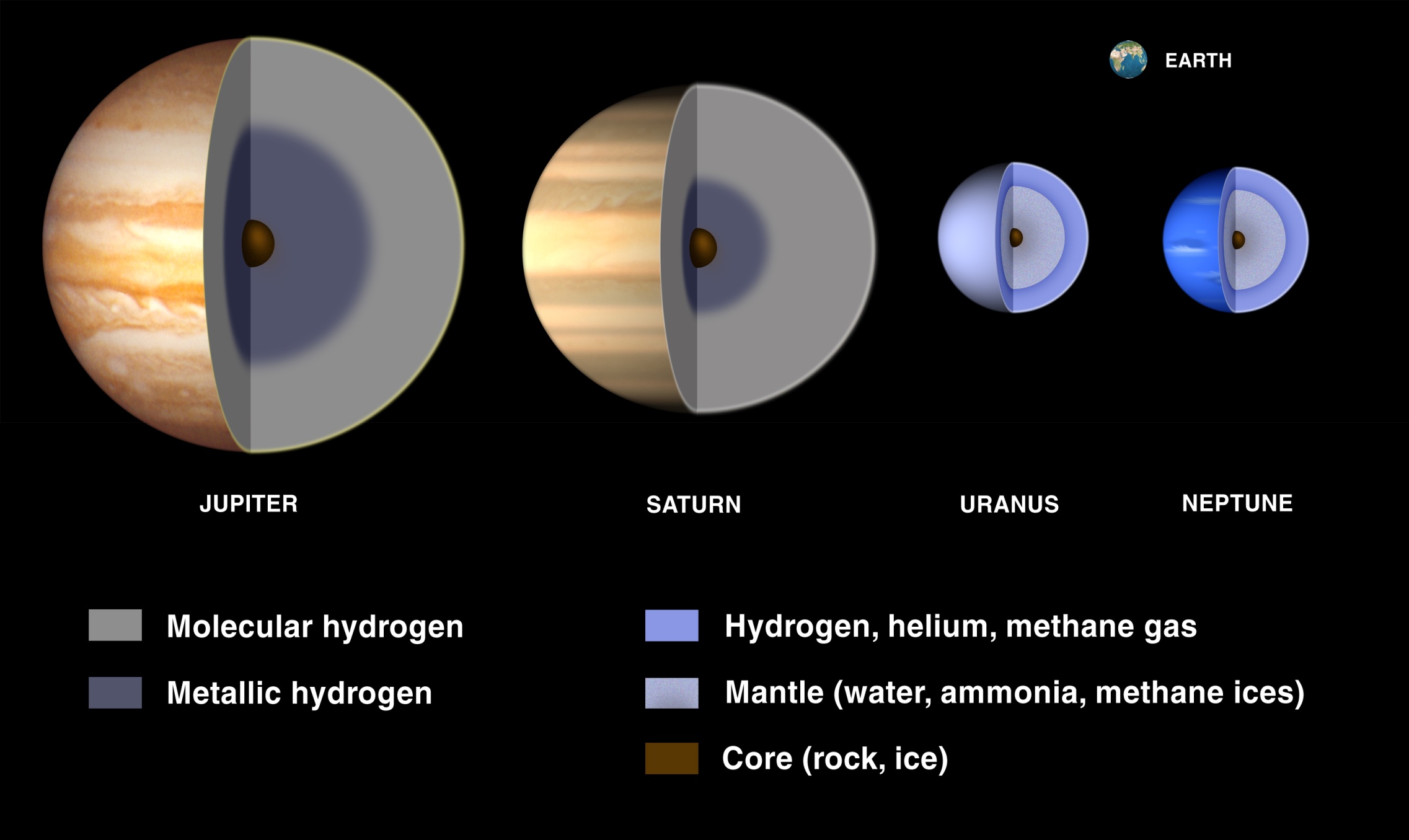 http://solarsystem.nasa.gov/multimedia/gallery/gas_interiors.jpg
Video
Jupiter’s Atmosphere
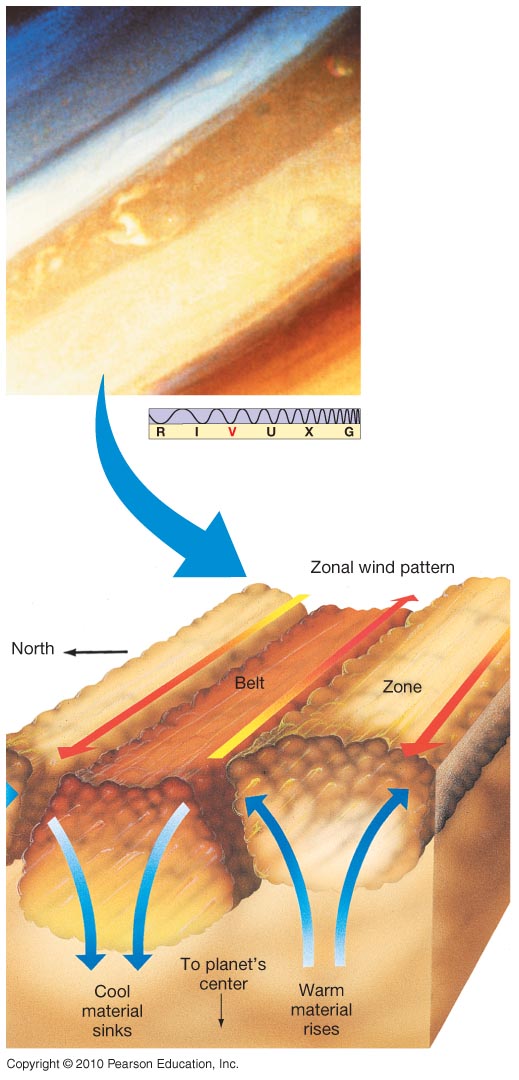 Atmosphere has bright zones and dark belts.
Zones are cooler, and are higher than belts.
Stable flow underlies zones and bands, called zonal flow.
            Simplified model:
Jupiter’s Atmosphere
No solid surface; take top of troposphere to   be 0 km.
Lowest cloud layer cannot be seen by optical telescopes.
Measurements by Galileo probe show   high wind speeds even at great depth – probably due to heating from planet, not from Sun.
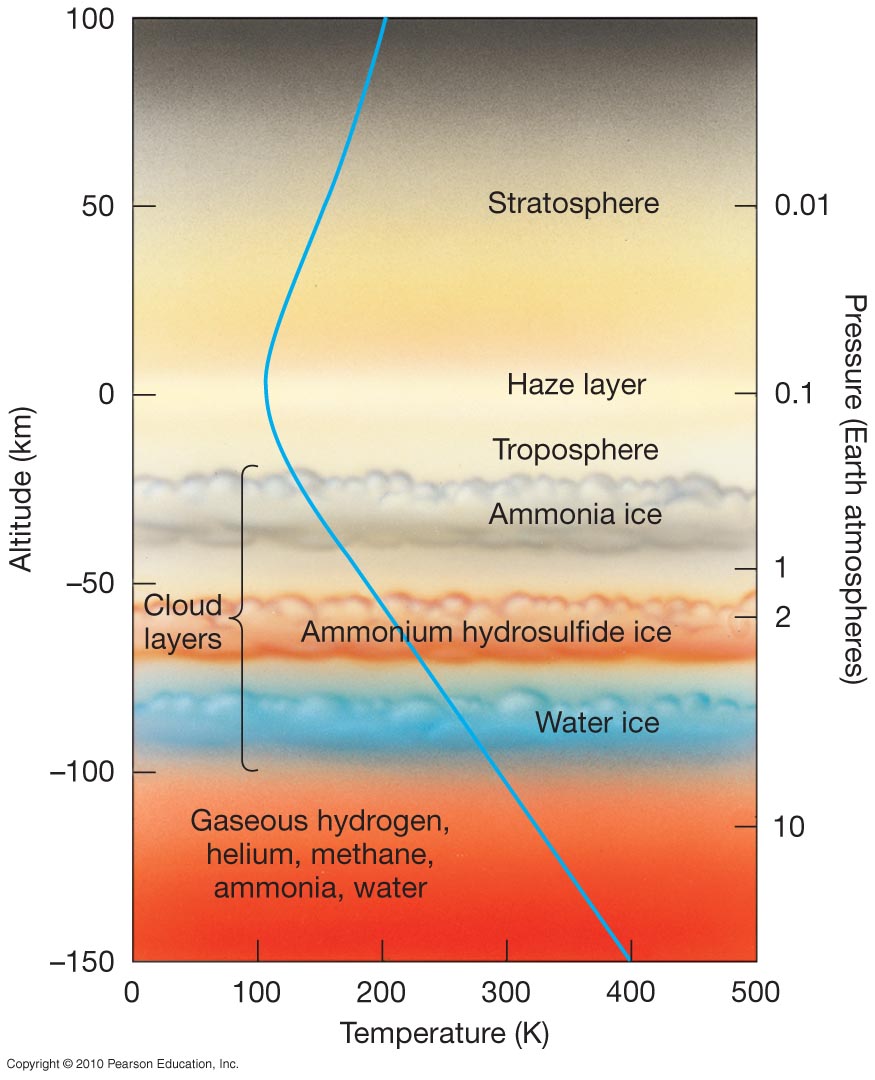 Know the 3 cloud layers and their altitudes
Jupiter’s Atmosphere
The Galileo probe descended into Jupiter’s atmosphere and returned valuable data. The arrow indicates its entry point.
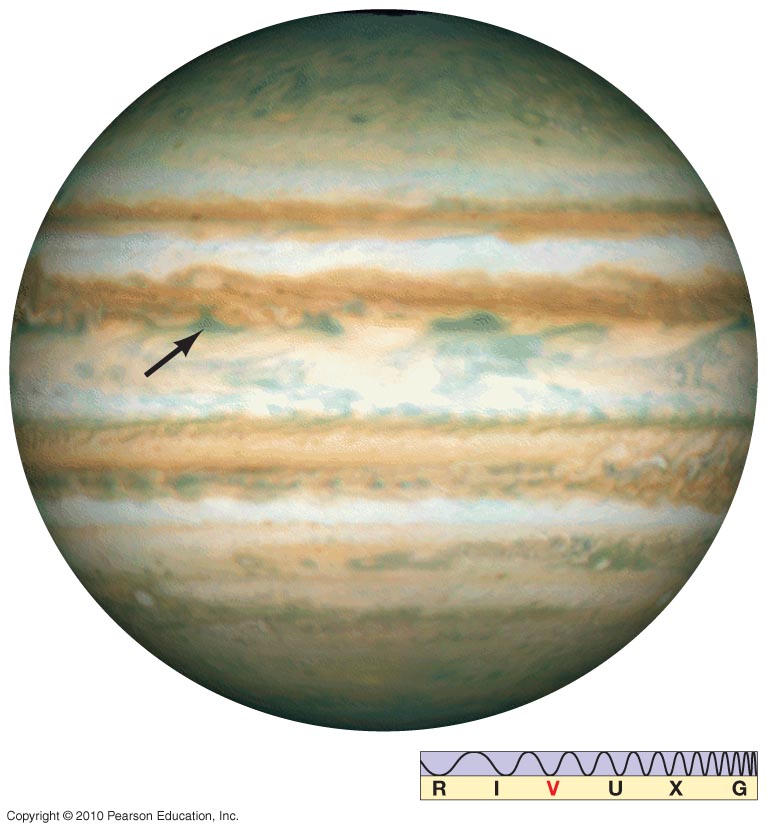 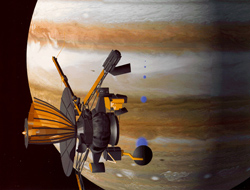 Probe
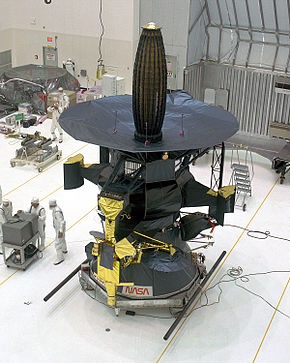 Galileo & Probe$1.6 Billion1989 - 2003
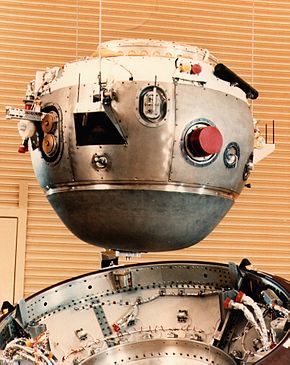 Jupiter’s Atmosphere
Major visible features:
Bands of clouds; Great Red Spot
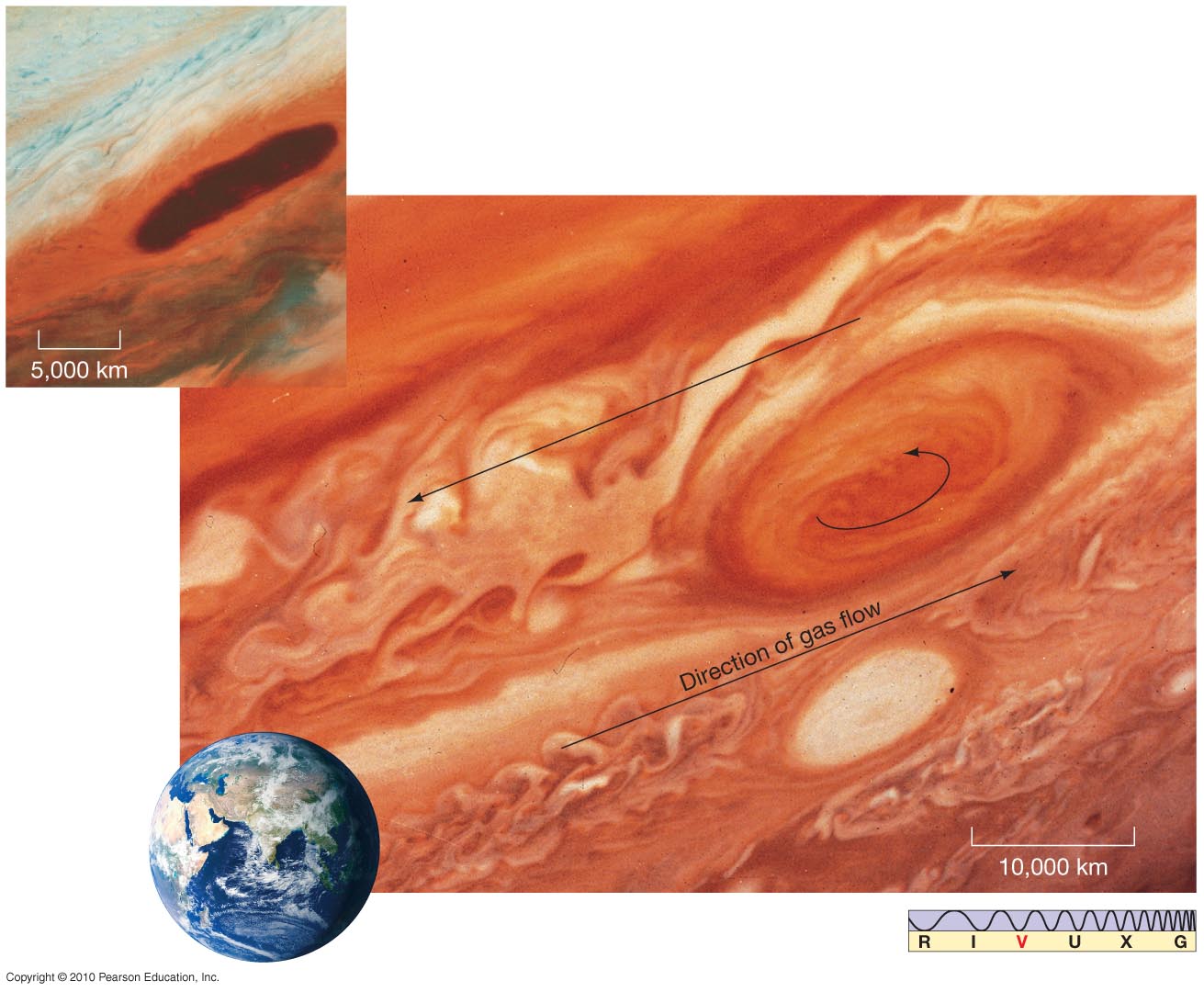 Red spot
Jupiter’s Atmosphere
Two examples of smaller storms merging, first into      a smaller red spot, second into existing Great Red Spot
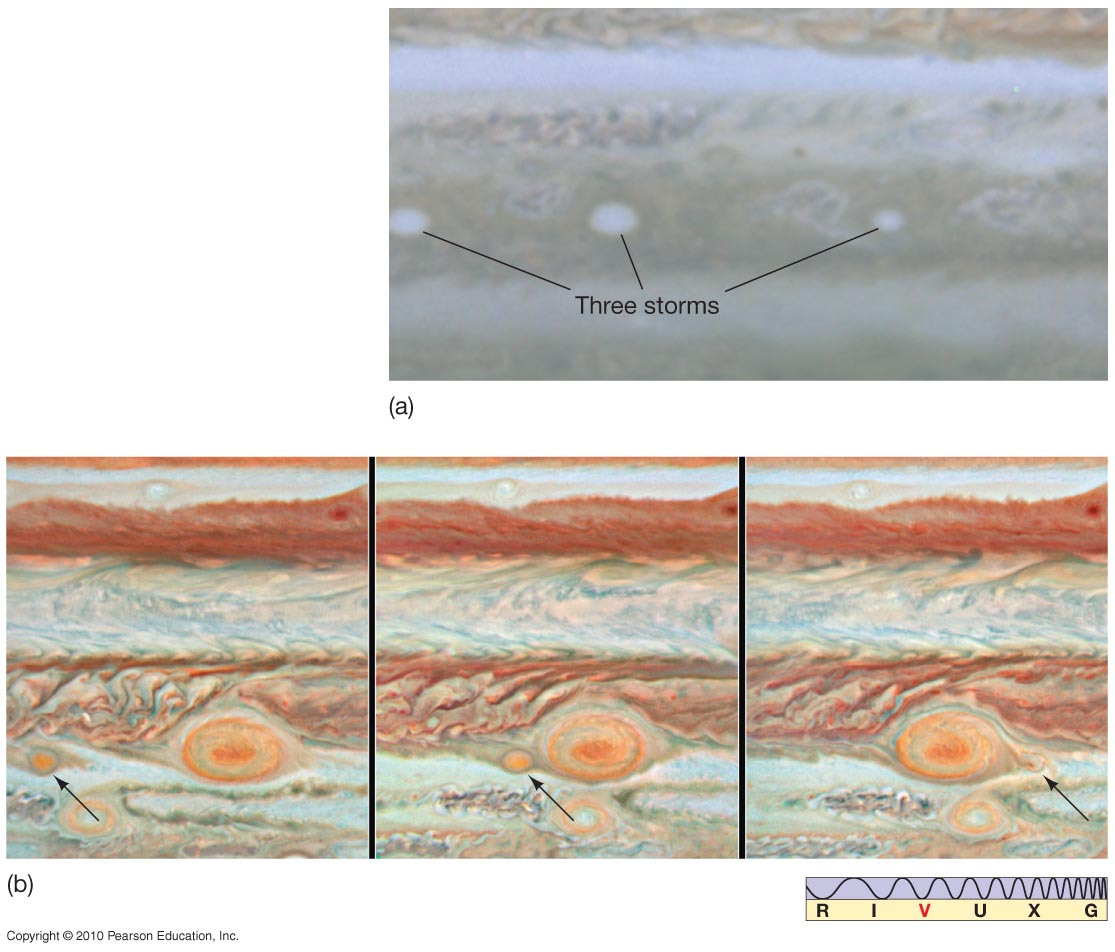 Comet Shoemaker-Levy 9
1994-first comet orbiting a planet(captured ~20-30y prior)
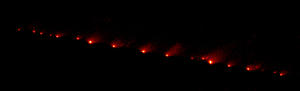 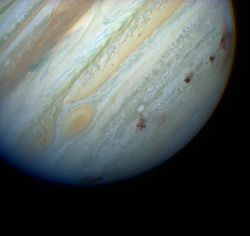 Observations of Jupiter and Saturn
Natural-color image  Saturn - Roman god of agriculture
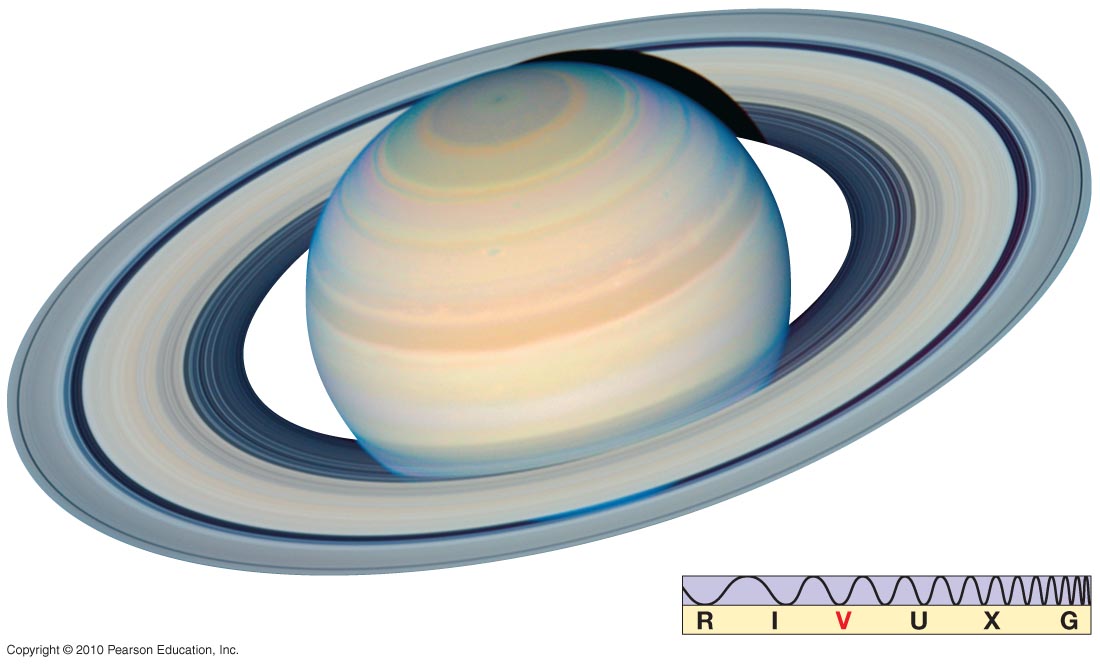 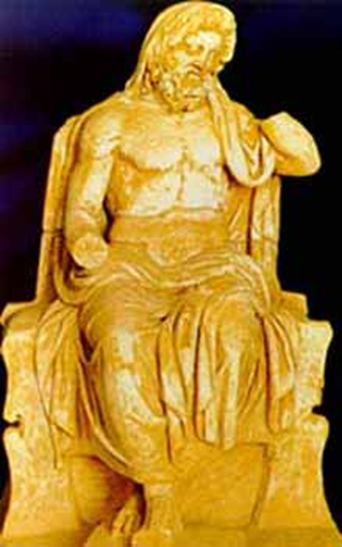 The Atmospheres of the Outer Jovian Worlds
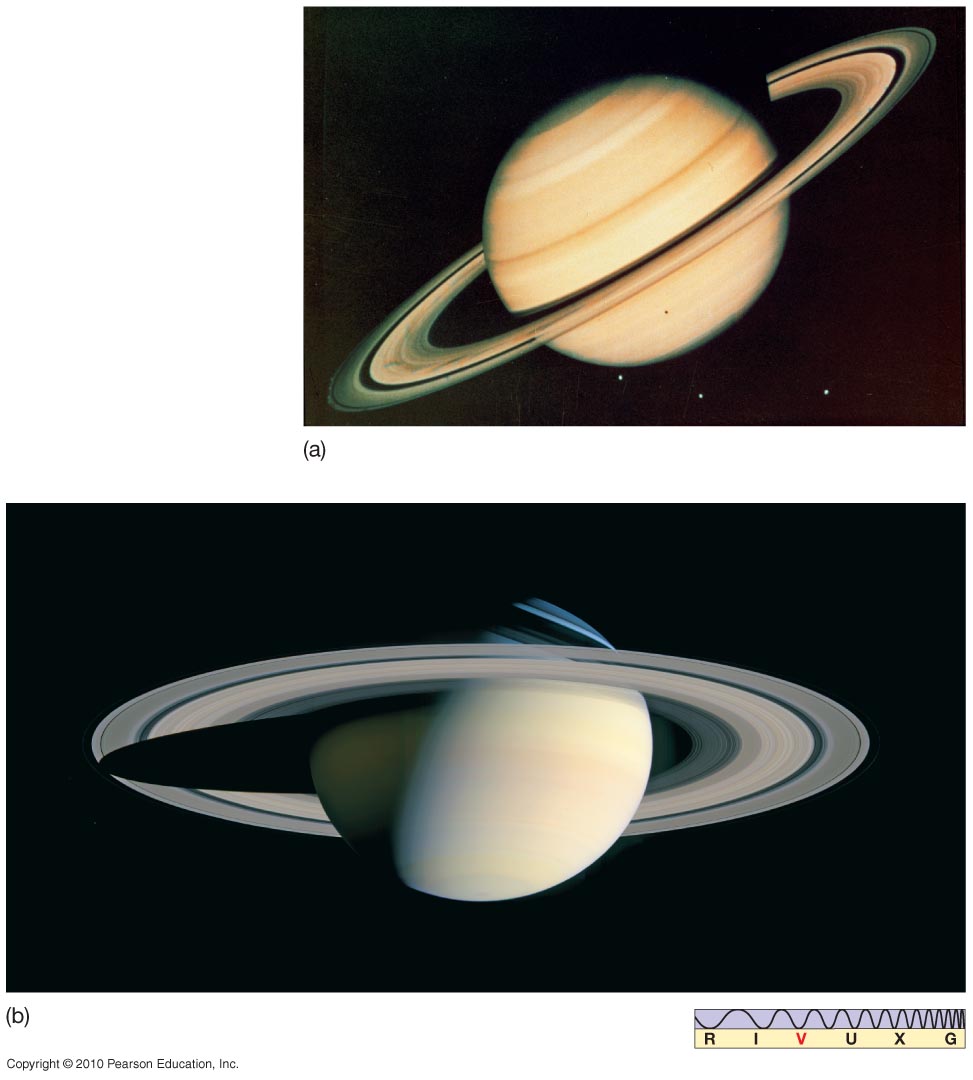 The atmosphere of Saturn is similar to that of Jupiter, except that Saturn is somewhat colder and its atmosphere is thicker.
The Atmospheres of the Outer Jovian Worlds
Saturn’s atmosphere is similar to Jupiter’s, except pressure is lower.
It has three cloud layers.
Cloud layers are thicker than Jupiter’s; see only top layer.
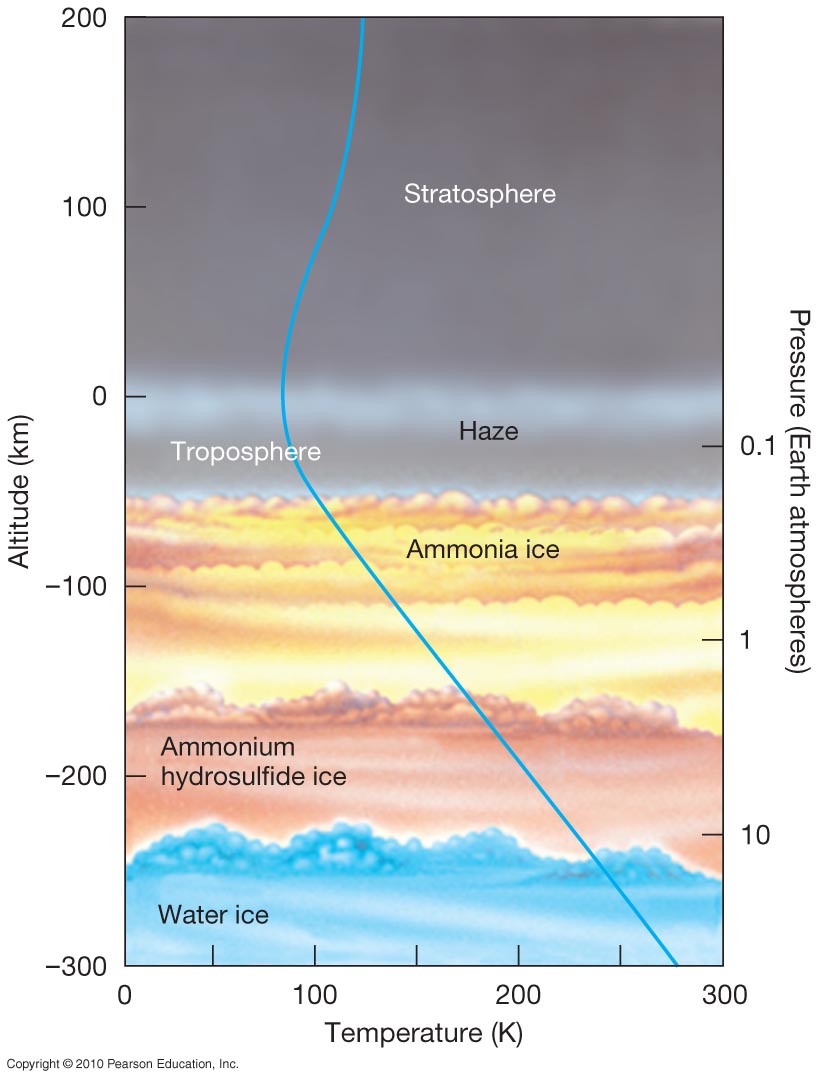 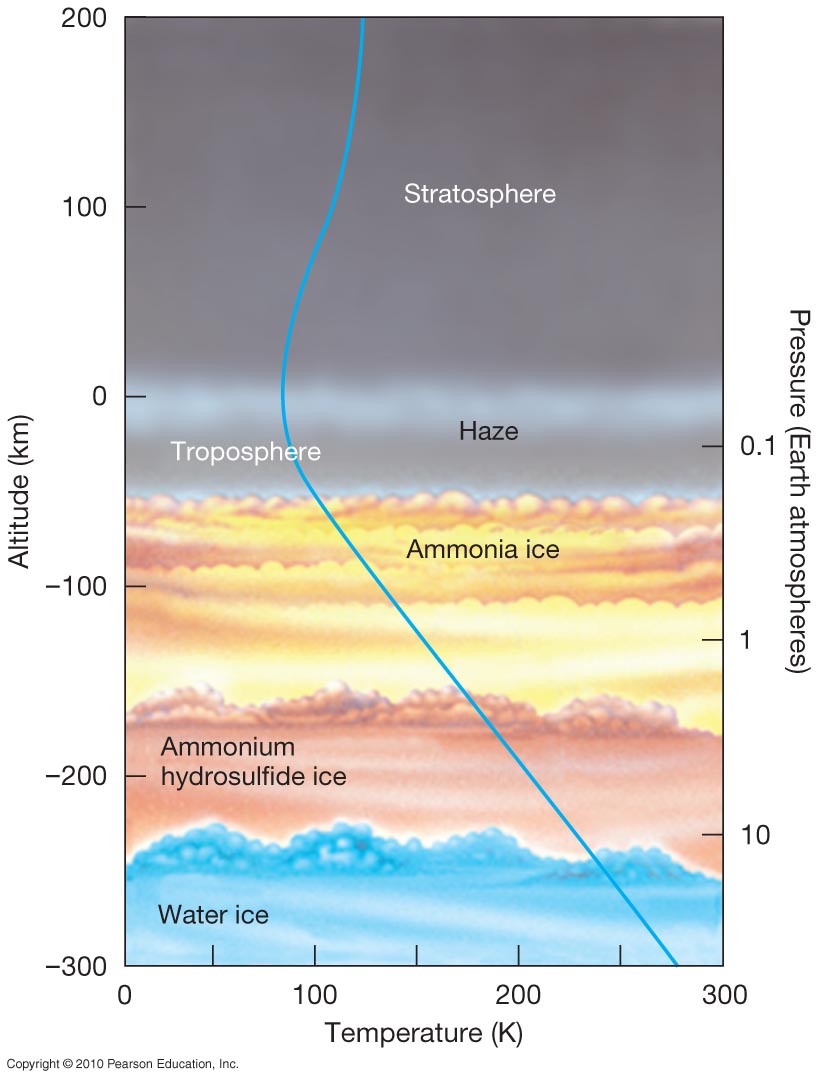 Know the 3 cloud layers and their altitudes
The Atmospheres of the Outer Jovian Worlds
Saturn also has large storms, and bands.
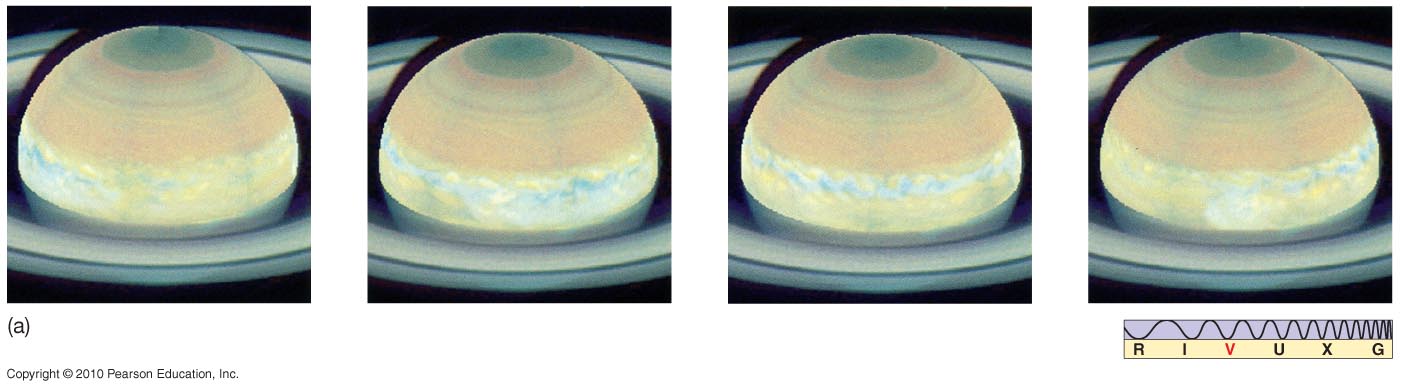 The Atmospheres of the Outer Jovian Worlds
Storms near Saturn’s equator
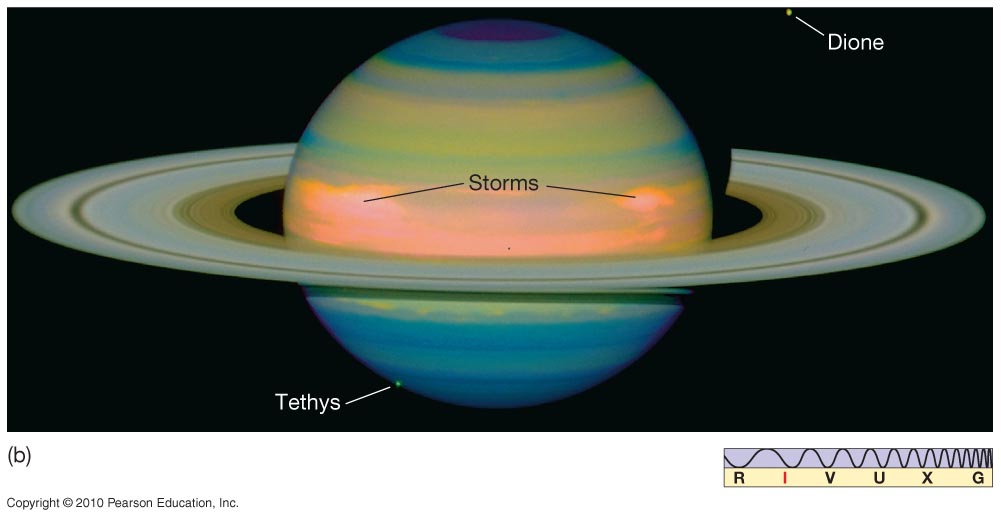 The Atmospheres of the Outer Jovian Worlds
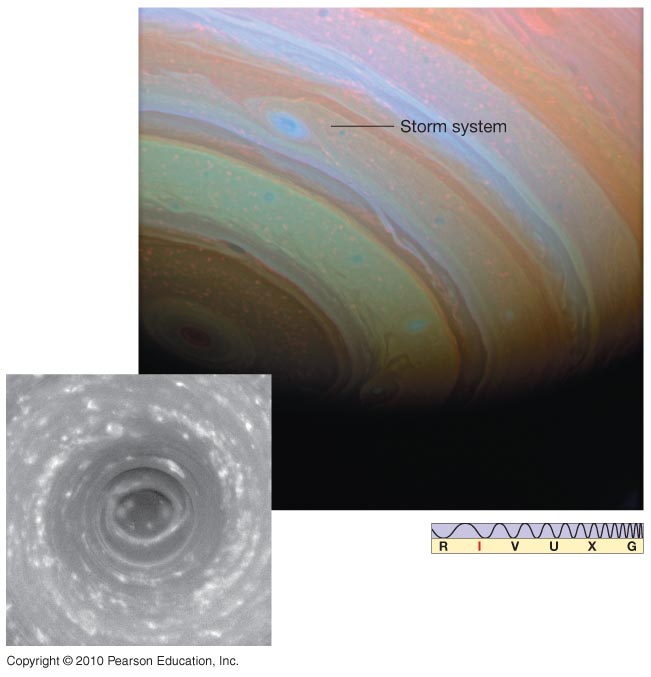 Enormous thunderstorm on Saturn
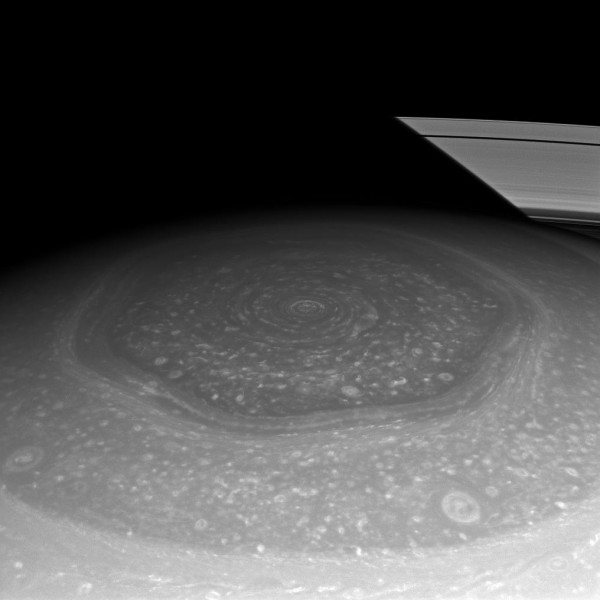 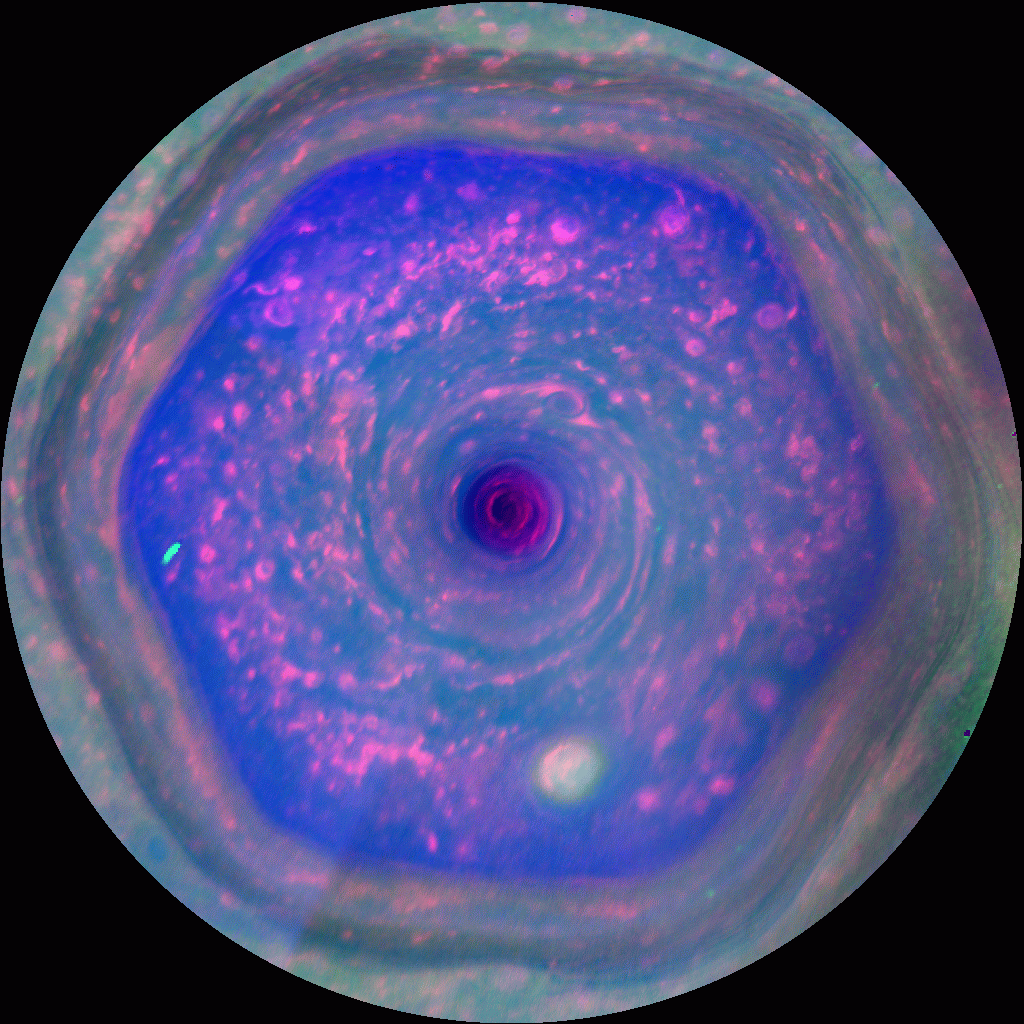 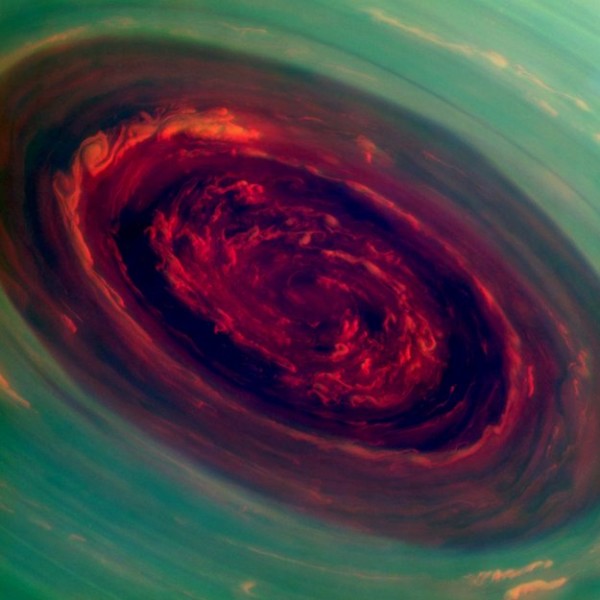 Saturn North Pole(Hexagonal Storm)
The Discoveries of Uranus and Neptune
Uranus, in natural color.                  Note the absence of features.
Discovered in 1781 William Herschel
Wanted to name it George.
Photo Voyager 2 1986
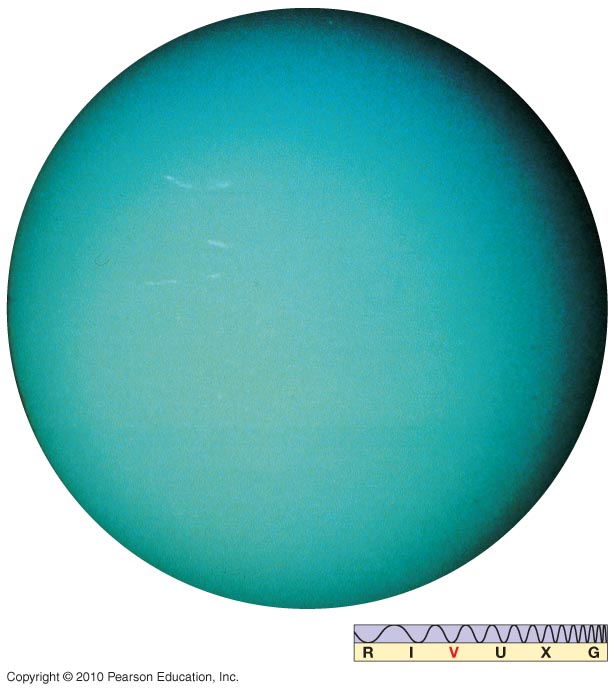 Greek god of the sky.
The Atmospheres of the Outer Jovian Worlds
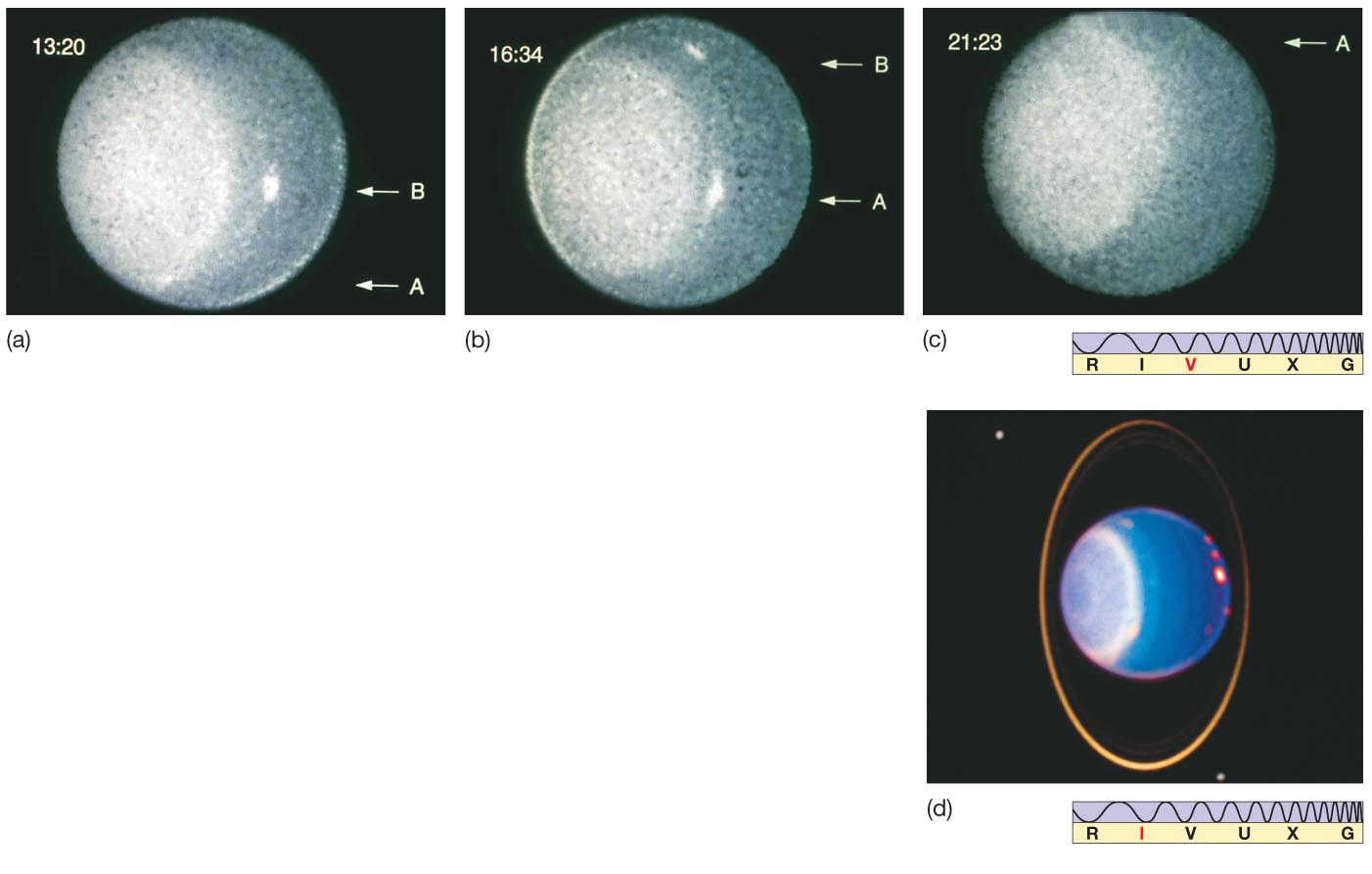 Rotation of Uranus can be measured by watching storms.
Jovian Planets
Peculiarity of Uranus: Axis of rotation lies almost in the plane of its orbit. Seasonal variations are extreme.
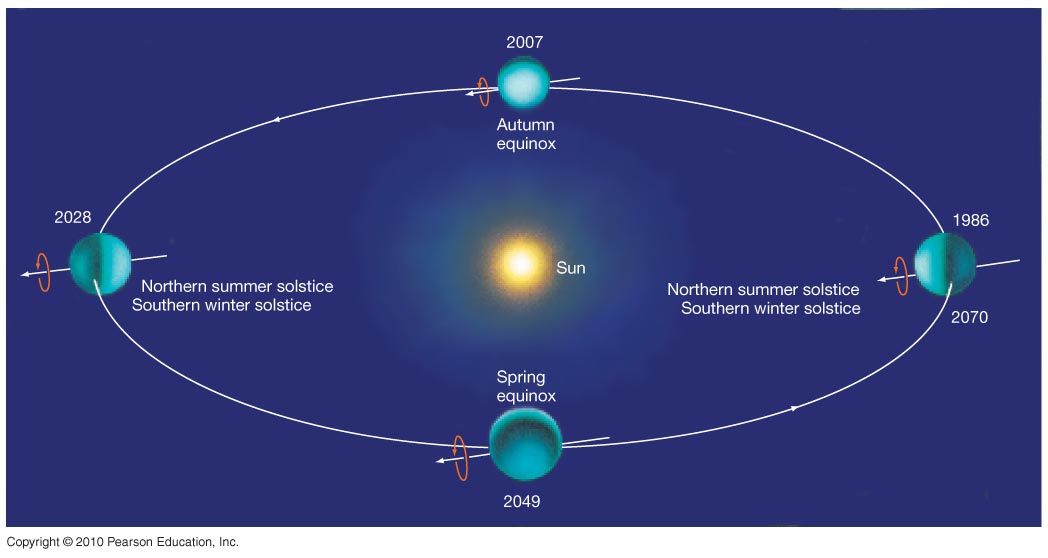 The Discoveries of Uranus and Neptune
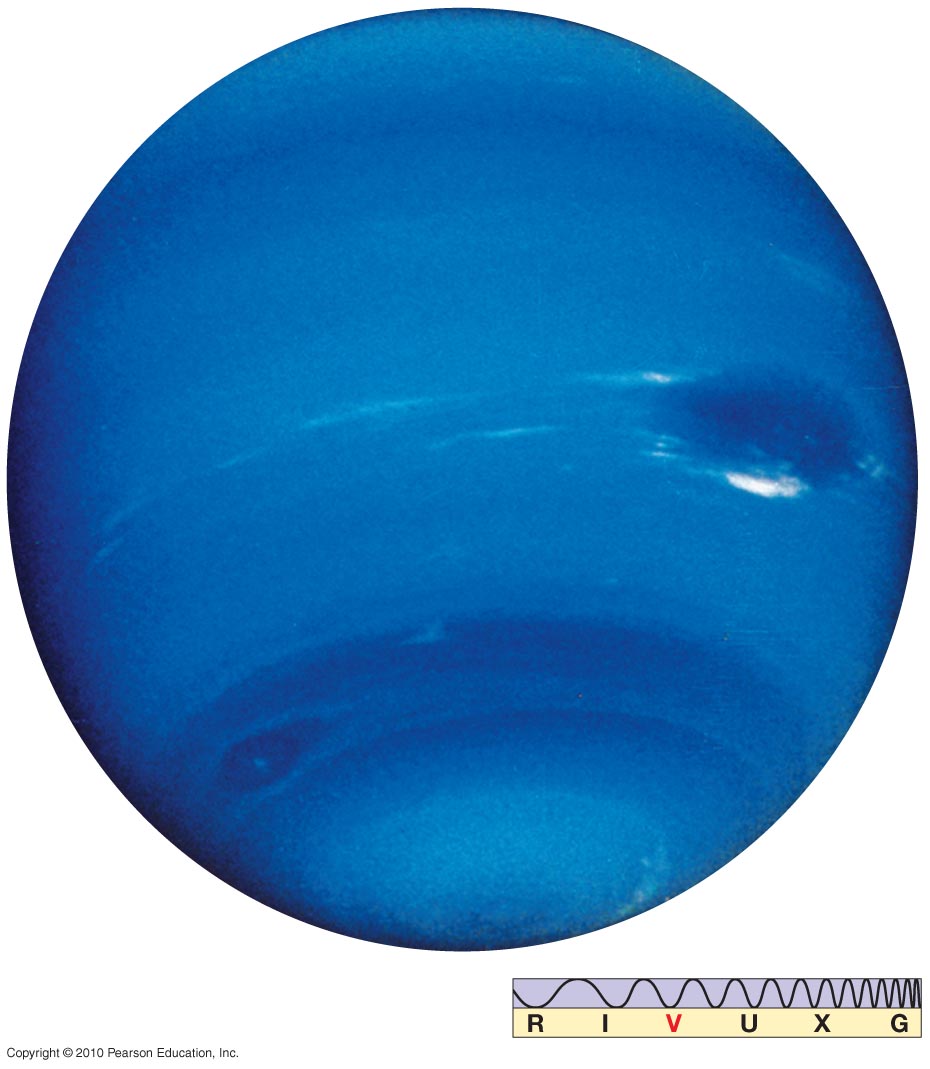 Neptune in natural color
1846 Johann Galle
Voyager 2 image
1989
Roman god of the sea
The Atmospheres of the Outer Jovian Worlds
Neptune has storm systems similar to those on Jupiter, but fewer. The large storm system at top has disappeared in recent years.
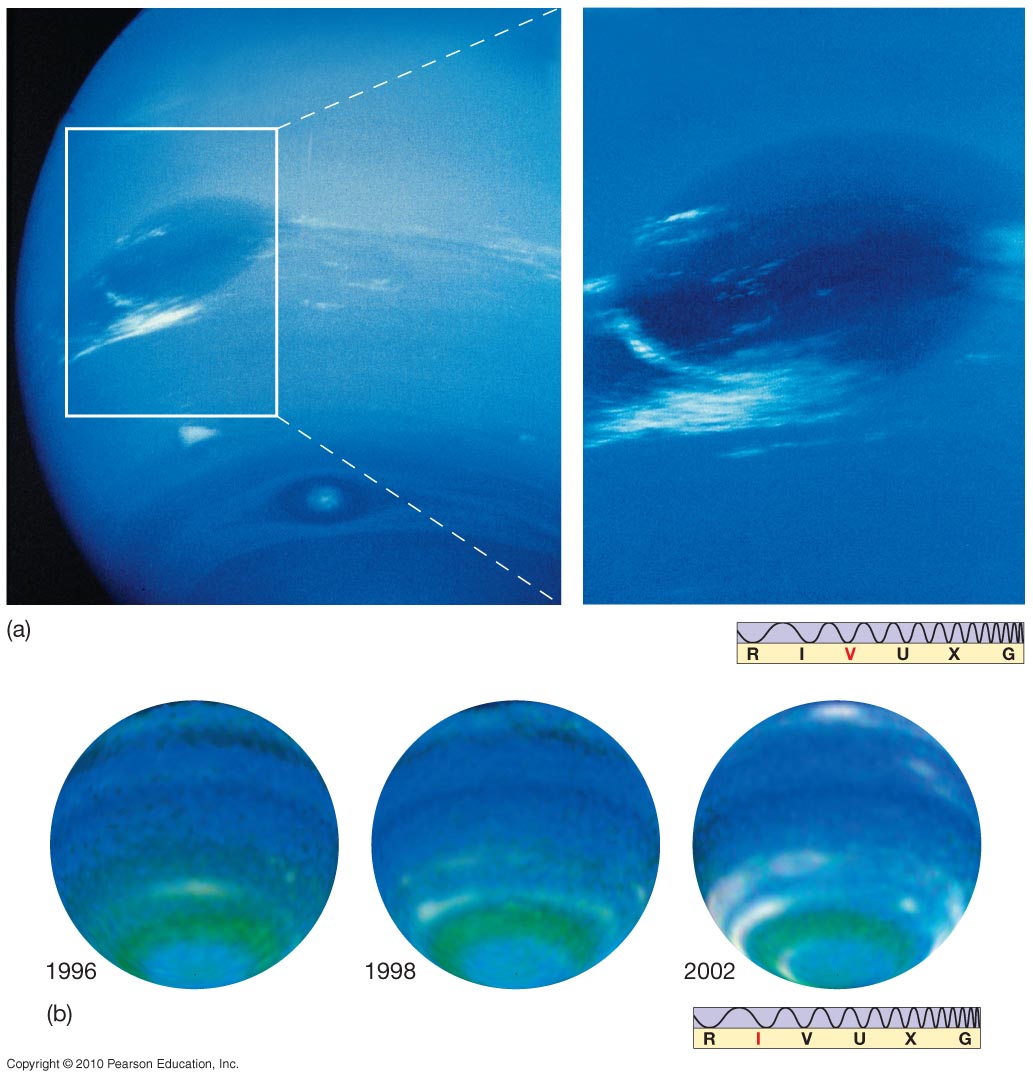 Jovian Interiors
No direct information is available about Jupiter’s interior, but its main components, molecular hydrogen and metallic hydrogen are below the cloud layers. The core is thought to be a rocky/icy.
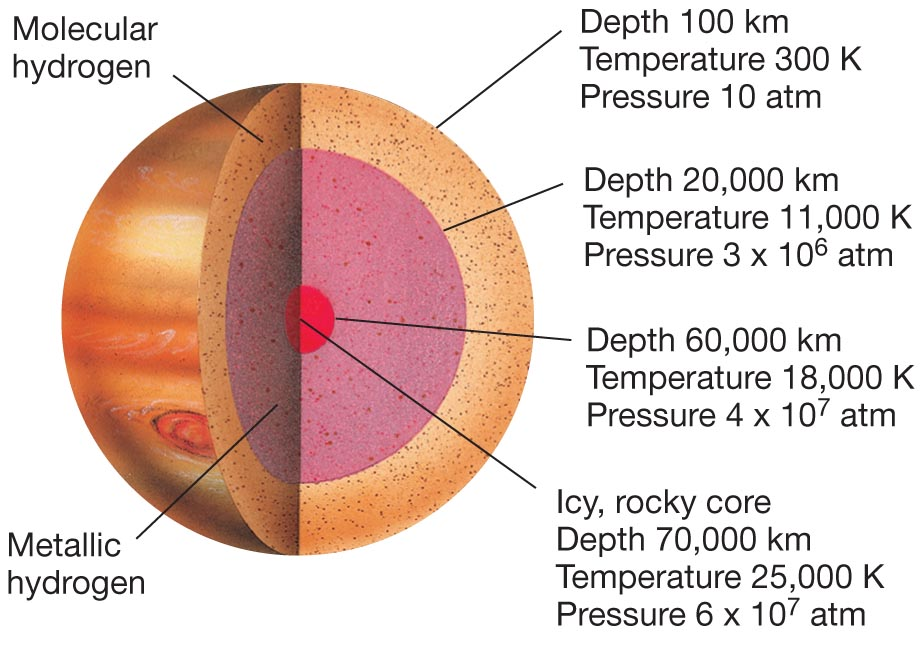 Jovian Interiors
Magnetic fields of Uranus and Neptune must not be produced by dynamos, as the other planets’ fields are.
Interior structure of Uranus and Neptune, compared to that of Jupiter and Saturn:
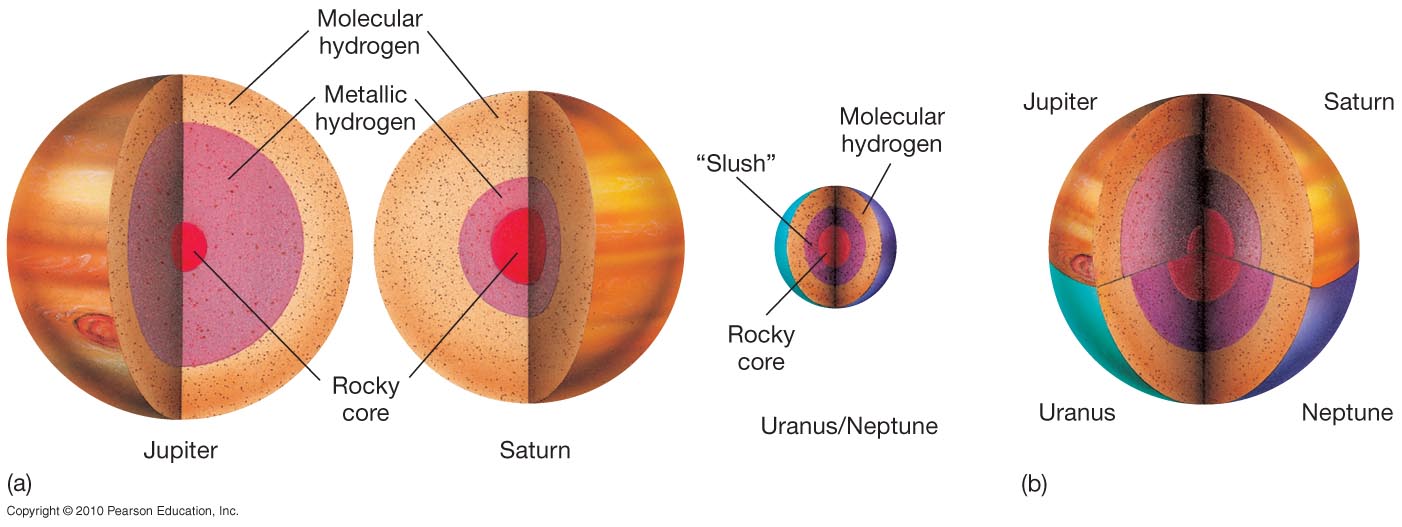 Jovian Interiors
Uranus and Neptune both have substantial magnetic fields, but at a large angle to their rotation axes.
The rectangle within each planet shows a bar magnet that would produce a similar field. Note that both Uranus’s and Neptune’s are significantly off center.
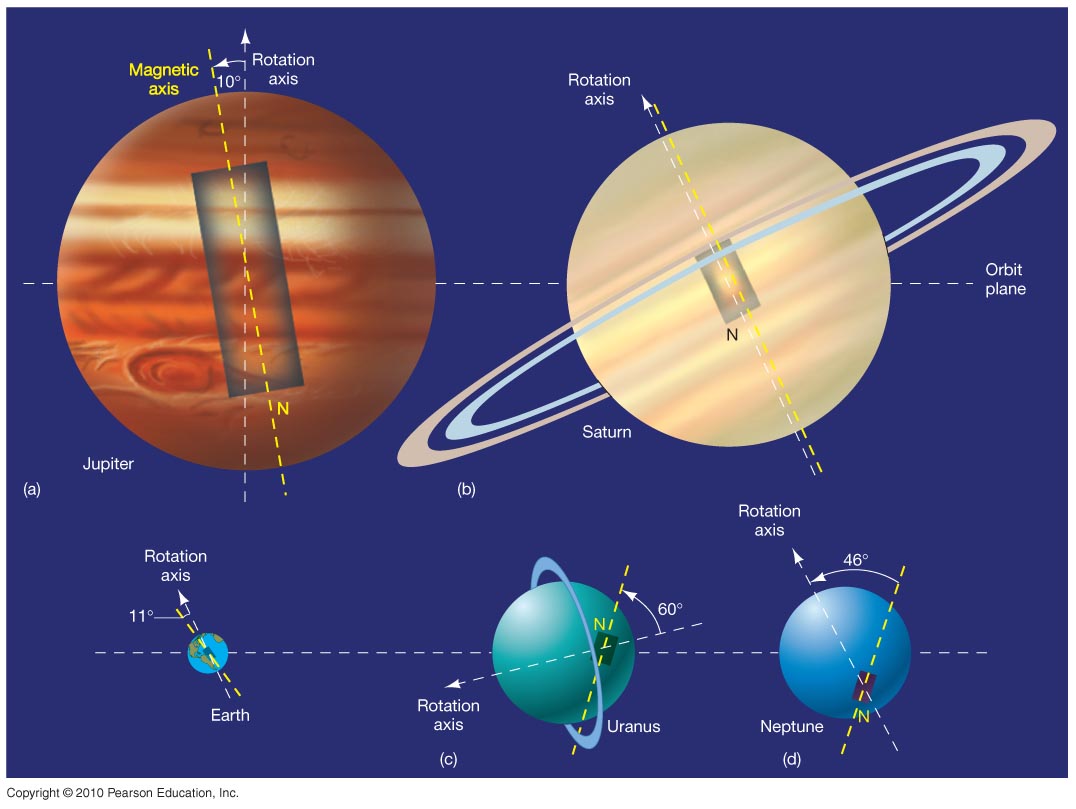 Jovian Interiors
Jupiter’s magnetosphere:
Intrinsic field strength is 20,000 times that of Earth.
Magnetosphere can extend beyond the orbit of Saturn.
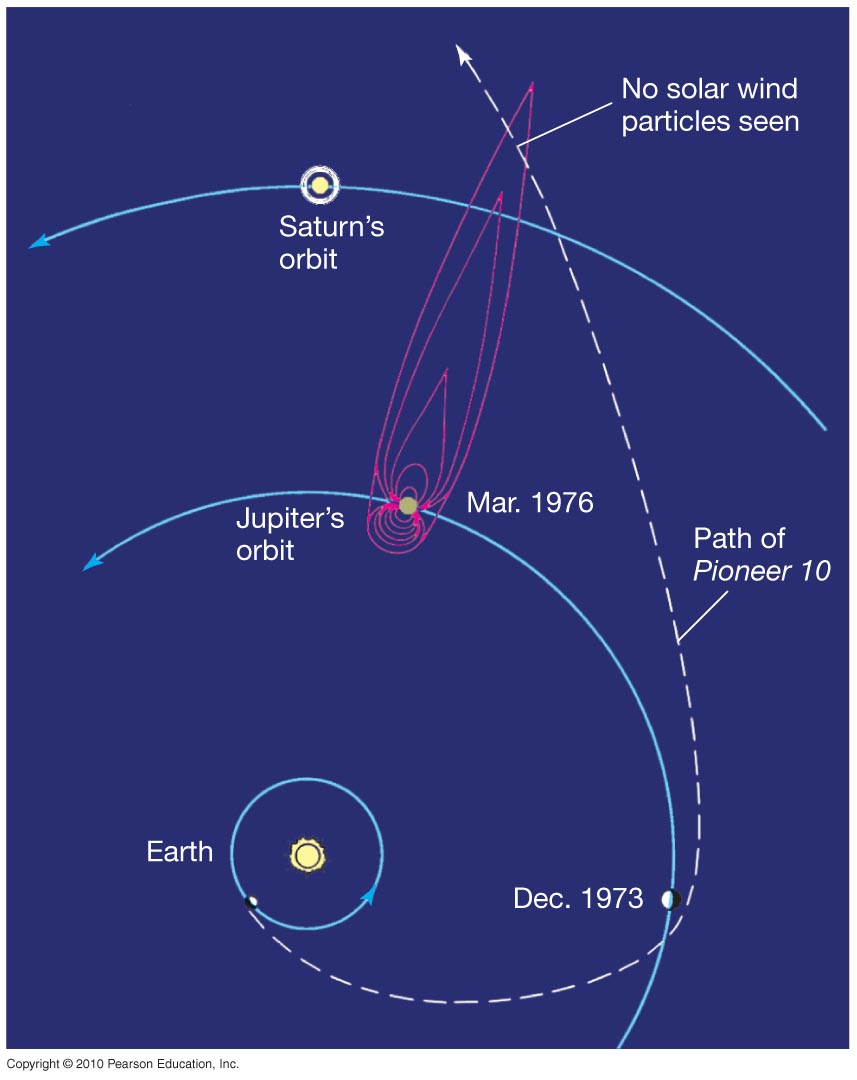 Jovian Interiors
Aurorae are seen on Jupiter, and have the same cause as those on Earth – the interaction of solar wind particles with the magnetosphere.
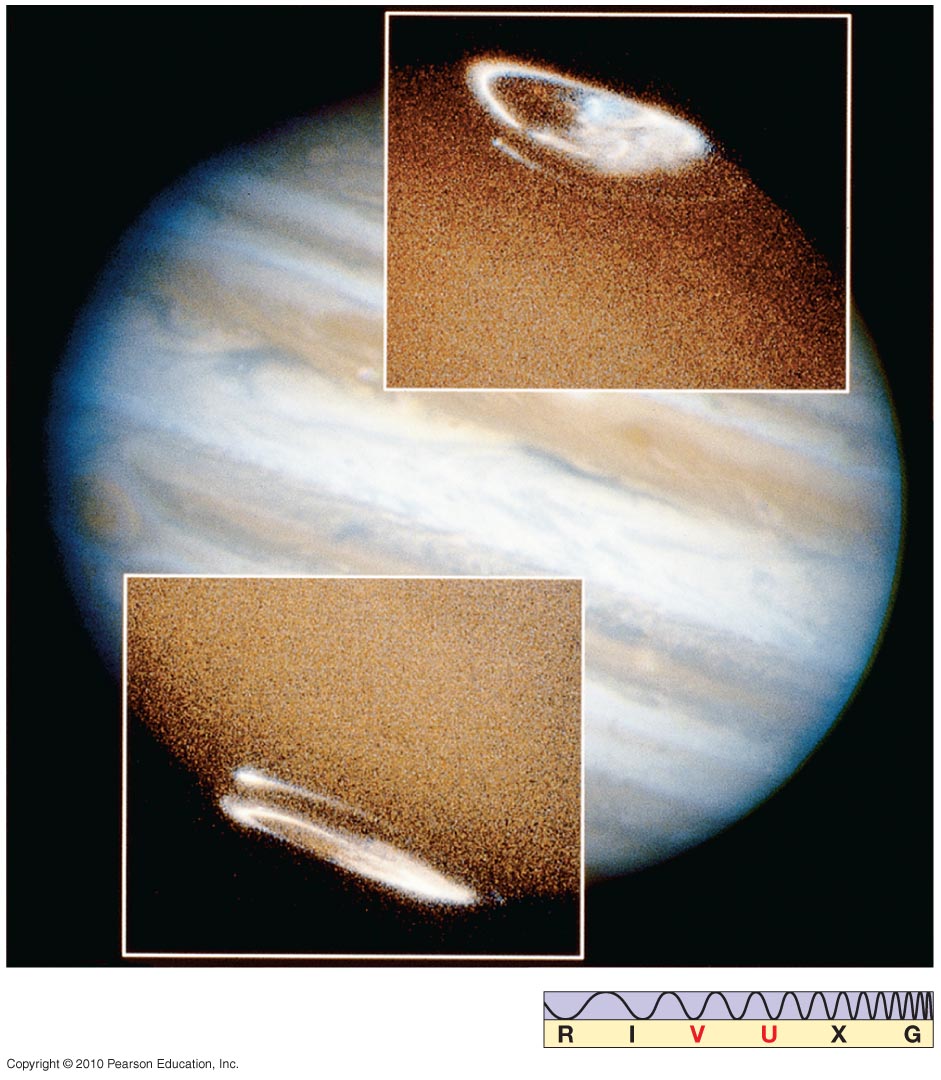 END